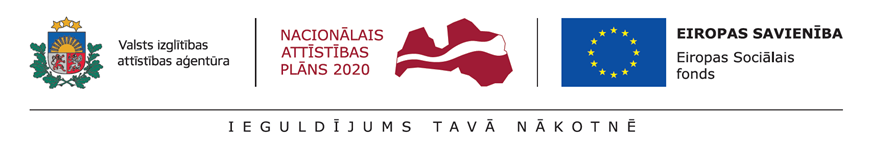 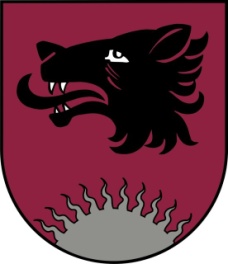 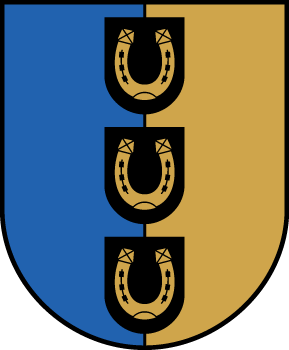 Atskaite par ESF projektu “Karjeras atbalsts vispārējās un profesionālās izglītības iestādēs”(2017.gada septembris- 2018.gada maijs)				pedagogi karjeras konsultanti: L.Ločmele                                                 				     A.Laurena
Eiropas Savienību fondu darbības programmas “Izaugsme un nodarbinātība” 8.3.5. specifiskā atbalsta mērķa "Uzlabot pieeju karjeras atbalstam izglītojamajiem vispārējās un profesionālās izglītības iestādēs" projekts Nr.8.3.5.0/16/I/001 “Karjeras atbalsts vispārējās un profesionālās izglītības iestādēs”
Projektā iesaistītās izglītības iestādes
1. Balvu Valsts ģimnāzija
2. Balvu pamatskola
3. Stacijas pamatskola un Vīksnas filiāle
4. Bērzpils vidusskola un Krišjāņu filiāle
5. Tilžas vidusskola
6. Tilžas internātpamatskola
7. Baltinavas vidusskola
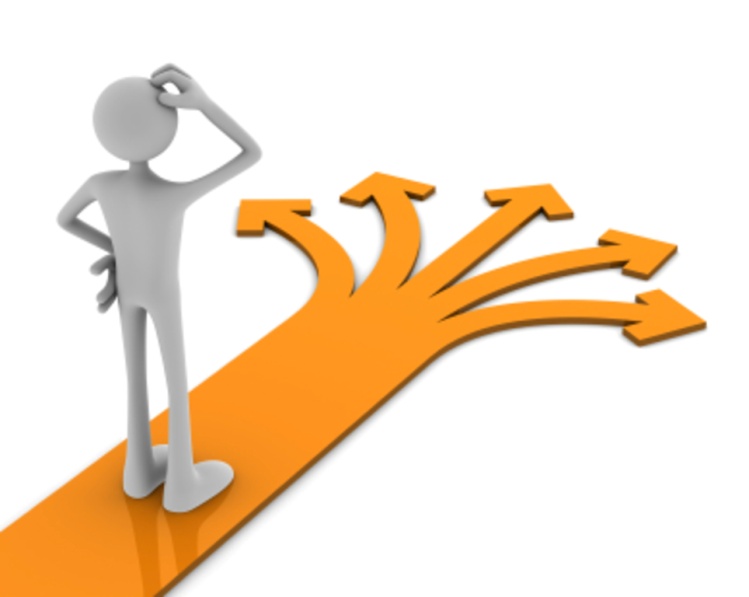 Dokumentācijas veidošana
Balvu novada karjeras atbalsta vispārējās izglītības iestādēs atbalsta (maksas pasākumu) pasākuma plāna 2017./2018.m.g. sastādīšana, precizēšana, koordinēšana un vadīšana, tirgus izpētes veikšana.
Karjeras izglītības plāna un programmu 2017./2018.m.g. plānošana, saskaņošana un sastādīšana (pasākumu, klases stundu programmu, reģistrācijas lapu rakstīšana, materiāla atlase un pielāgošana skolēnu vecumam, interesēm un vajadzībām)

VIAA karjeras attīstības atbalsta novērtēšanas vizīte Balvu novada skolās: Stacijas pamatskola, Balvu pamatskola un Balvu Valsts ģimnāzija
Karjeras attīstības atbalsta bezmaksas pasākumu koordinēšana, organizēšana un vadīšana
Klases audzināšanas stundas- 158 
Individuālo karjeras konsultāciju nodrošināšana Balvu Valsts ģimnāzijas 12.klašu 9 izglītojamajiem- 23
Pasākumi pirmsskolas izglītības iestādēs- 2 +1 (dalība metodiskajā apvienībā PII vadītāju vietniekiem Rugājos)
Pasākumi skolās un ārpus- 21 (t.sk. vecāku sapulces, skolotāju kopsapulce, sapulce direktoru vietniekiem audzināšanas jomā)
Ārpusstundu bezmaksas pasākumi sadarbībā ar:
1.) uzņēmējiem (z/s “Kotiņi”, z/s “Straujupe”, z/s “Alefrons”)
2.) Ziemeļlatgales biznesa un tūrisma centru
3.) Balvu Novada muzeju
4.) Balvu centrālo bibliotēku
5.) Balvu Bērnu un jauniešu centru
6.) Vācijas-Baltijas Tirdzniecības kameru
7.) LR Valsts robežsardzes Viļakas pārvaldes Kinoloģijas nodaļu
8.) skolu absolventiem
9.) kanisterapeiti Ingrīdu Supi
10.) fizioterapeitu Oskaru Kliju
11.) augstākās izglītības iestādēm (mazās izstādes “Skola 2018” organizēšana BVĢ)
Karjeras attīstības atbalsta maksas pasākumu koordinēšana, organizēšana un vadīšana
Ārpusstundu pasākumi sadarbībā ar:
1.) Uzņēmējiem Balvu novadā (z/s “Kronīši”, SIA “AMISA”, SIA “AMATI projekts”, SIA “Ziemeļu zvaigzne”, IU “Dana RK”, IU “Inardi”, biedrība “SAVI”, autoskolas instruktors P.Komarovskis);
2.) Balvu Novada muzeju (Gidi E.Kašu, keramiķiem Valdi un Jolantu Dundeniekiem, tautas muzikantiem Igauņu ģimeni);
3.) amatniekiem Andri Ločmeli un Raivo Andersonu (Černavska keramikas māja Preiļos), galdnieku Z.Lielbārdi;
4.) Mobilās demonstrācijas laboratoriju “Tehnobuss” un SIA “Laboratorium”;
5.) SIA “Mazās Brīnumzemes” lektori K.Sprūdžu, SIA “Wood Design Workshop” lektori Vitu Brakovsku, lektoru un karjeras konsultantu Mārtiņu Geidu , Draugiem Group runasvīru Jāni Palkavnieku, SIA “Sense of team” radošo komandu, SIA “M&MCO” (Preiļu muzejs “Leļļu karaļvalsts”), Interešu izglītības iestādi “Laimes kalve”;
6.) Diānu Gararanču (Rēzeknes deju skolas “Dynamic Hit” vadītāja), mūziķi  Arturu Gruzdiņu un LRT;


Skolēnu dalība Ēnu dienās
Izglītības izstādes “Skola 2018” apmeklējums Ķīpsalā
Dalība augstskolu atvērtajās durvju dienās
Informācijas pieejamības nodrošināšana karjeras virziena izvēlei
Balvu Novada pašvaldības un skolu mājaslapas pilnveide, ieviešot sadaļu: Karjeras izglītība.

Informācijas sagatavošana par projekta norisi laikrakstos „Balvu Novada ziņas”, “Vaduguns”, “Rakstiņš”, “Baltinavas vēstis”

Karjeras izglītības stenda papildināšana ar augstākās izglītības iestāžu informatīvajiem materiāliem, par noderīgām interneta adresēm u.c. informāciju, kas ir saistīta ar karjeras izglītību.
Pozitīvas izmaiņas…
Sākot ar 2018./2019.m.g., papildus sadarbības līgumā noteiktajiem izmaksu veidiem jauns izdevumu veids- transporta izmaksas (degvielas iegāde, transportlīdzekļu noma un pakalpojumu apmaksa)
Svarīgi!
Projekta dokumentācija (programmas, sabiedriskā transporta biļetes un to apmaksas kārtība, skolu rakstītie rīkojumi par dalību pasākumā ārpus izglītības iestādes);
Atgriezeniskā saite par notikušo karjeras attīstības atbalsta pasākumu norisi (pārrunas ar skolēniem, izvērtēšana, anketēšana u.c.);
Publikācija par projektu (projekta numurs, nosaukums, logo)
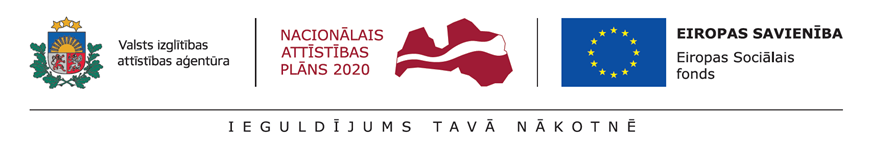 Izglītojamo individuālā Karjeras portfolio pilnveide (sadarbībā ar klašu audzinātājiem un vecākiem) Skolēnu izaugsmes un attīstības dokumentācija, ietverot pēctecību: pirmsskolas- sākumskolas- pamatskolas- vidusskolas posms

Individuālo karjeras konsultāciju nodrošināšana izglītojamajiem (sadarbībā ar klašu audzinātājiem, NVA)
Ieraksts elektroniskajā žurnālos (e-klase un mykoob) par karjeras izglītību skolā (klases stundas, pasākumi, ekskursijas, izglītības izstādes, ēnu dienas, tikšanas ar absolventiem un profesiju pārstāvjiem u.c.)
Klases audzināšanas plāni, kuri ir sastādīti, pamatojoties uz klašu audzināšanas programmu (kurā ir ietverta karjeras izglītība)
Ieteikumi no skolām par karjeras izglītības pasākumiem un klases audzināšanas stundām (klases audzinātāji, mācību un ārpusklases darba organizatori, mācību priekšmetu skolotāji, skolas administrācija, MK, skolēnu pašpārvalde, vecāku padome u.c.)
Paldies par sadarbību un atbalstu karjeras izglītības veicināšanā!